2024 Republican National Convention
Major moments, ongoing issues, and news from the RNC in Milwaukee 
July 19, 2024
PRODUCER
National Journal Presentation Center
RNC recap: Monday, July 15
TRUMP ATTENDS RNC
Former President Trump entered with a bandage in his ear after the assassination attempt 48 hours prior
He received ‘raucous’ applause upon entering the arena, visibly emotional after the cheers
Speakers referenced the failed assassination attempt on Trump; Rep. Greene said “I thank God that His hand was on…Trump”
Although he did not speak, he is scheduled to deliver a nomination acceptance speech on Thursday
TRUMP/VANCE TICKET OFFICIAL
Speaker of the House Mike Johnson (R-LA-02) declared Trump the Republican nominee after winning a majority of delegates
Trump unveiled Sen. J.D. Vance (R-OH) as his VP pick on the social media app Truth Social during the convention
Vance’s support for the oil and natural gas industry should help Trump in Pennsylvania and Midwestern states
GOP LOOKS TO BREAK DEM COALITION
Speeches were notably given by individuals hailing from key Democratic voting blocs
A series of Black male speakers led off early sessions, including Lt. Gov. Mark Robinson (R-NC), Rep. Wesley Hunt (R-TX-38), and Rep. John James (R-MI-10)
The closing speech was delivered by the president of Teamsters – a key union front that has traditionally backed Democrats
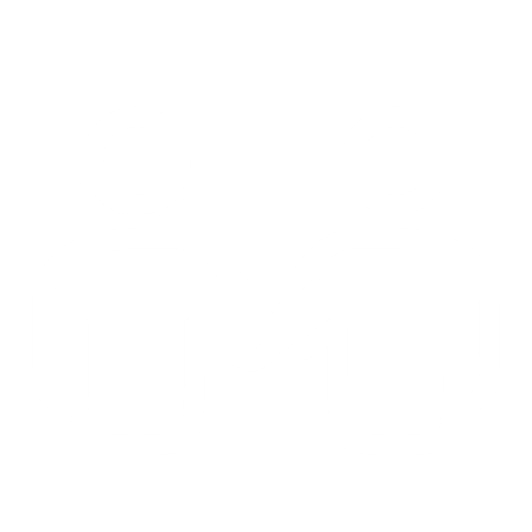 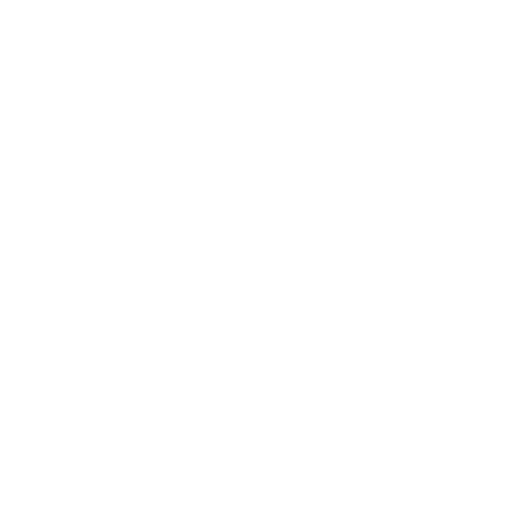 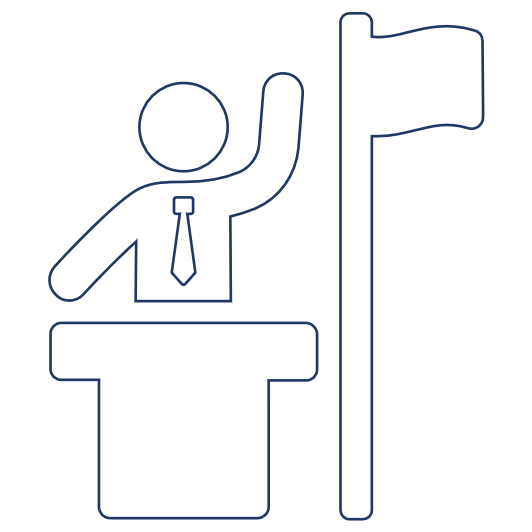 SOURCE AP News, Politico, CBS, NBC, NY Times.
PRESENTATION CENTER 7/16/24
[Speaker Notes: Sources: 

Politico Staff, “Bash the banks, maybe raise taxes: Inside Vance’s policy agenda,” POLITICO, July 15, 2024, https://www.politico.com/news/2024/07/15/jd-vance-agenda-policies-00168467

Jill Colvin, “Trump picks Sen. JD Vance of Ohio, a once-fierce critic turned loyal ally, as his GOP running mate,” AP News, July 15, 2024, https://apnews.com/article/trump-vice-president-vance-rubio-burgum-rnc-6cc438a8370a21b2631f5a53b06b71d0

Jonathan Weisman, “Takeaways From Day One of the Republican Convention,” The New York Times, July 16, 2024, https://www.nytimes.com/2024/07/16/us/politics/trump-vance-rnc-takeaways.html]
Trump chooses Ohio Senator J.D. Vance to be his Vice President
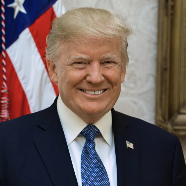 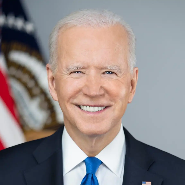 Trump announced VP
Biden campaign response
… I have decided that the person best suited to assume the position of Vice President of the United States is Senator J.D. Vance of the Great State of Ohio… As Vice President, J.D. will continue to fight for our Constitution, stand with our Troops, and will do everything he can to help me MAKE AMERICA GREAT AGAIN”
– Donald Trump on Truth Social
Donald Trump picked J.D. Vance as his running mate because Vance will do what Mike Pence wouldn’t do January 6: bend over backwards to enable Trump and his extreme MAGA agenda, even if it means breaking the law and no matter the harm to the American people
– President Joe Biden’s campaign chair Jen O’Malley Dillion
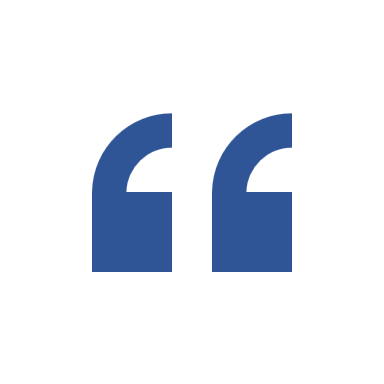 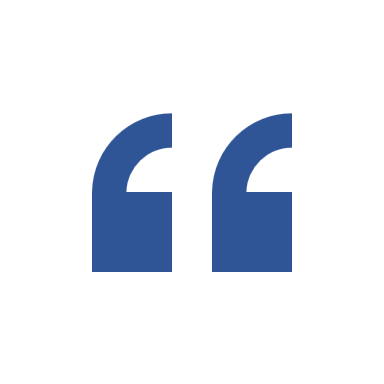 KEY TAKEAWAYS
Elected to the Senate in 2022, Vance was a vocal critic of Donald Trump, but has become a strong supporter of his in the last four years; the move may signal Vance as the future of the GOP party post-Trump
Vance brings a younger politician onto the GOP ticket, as Vance is currently 39 compared to the 78-year-old Trump; Vance would be the third youngest VP in US history if Trump wins the general election
The Biden campaign has already released ads painting Vance as a controversial figure that takes strong political stances, such as a national abortion ban, opposition to marriage equality, and support of “Project 2025”
In Congress over the last two years, Vance has sponsored 57 bills and cosponsored 288 bills, none of which have been passed into law
SOURCE Washington Post, Congress.gov, NY Times, NBC News.
PRESENTATION CENTER 7/16/24
[Speaker Notes: Sources: 

Donald Trump via Truth Social, July 15, 2024, https://truthsocial.com/@realDonaldTrump/posts/112792061935980928

Amy B Wang, “J.D. Vance’s journey from a ‘Never Trump’ guy to Trump’s VP pick,” The Washington Post, July 15, 2024, https://www.washingtonpost.com/politics/2024/07/15/jd-vance-vp-pick-trump/

Henry G. Gomez, “Trump picks Ohio Sen. JD Vance for vice president,” NBC News, July 15, 2024, https://www.nbcnews.com/politics/2024-election/trump-vice-president-running-mate-pick-jd-vance-rcna157485 

Michael Gold, “ J.D> Vance is Trump’s  Pick for Vice President,” NY Times, July 14, 2024, https://www.nytimes.com/2024/07/15/us/politics/trump-vp-pick.html 

Biden-Harris Campaign, “ JD Vance Supports Trump’s Project 2025 Agenda,” via X, July 15, 2024, https://x.com/BidenHQ/status/1812960882193727561

“Senator J.D> Vance,” Congress, Accessed July 7, 2024, https://www.congress.gov/member/j-vance/V000137?q=%7B%22congress%22%3A%22all%22%7D]
Senator JD Vance (R-OH)
Biography
HOMETOWN
Middletown, OH
EDUCATION
JD, Yale University
BA, Ohio State University
FAMILY
Married; three children
Rose to national fame on the back of his bestselling memoir Hillbilly Elegy, which describes his upbringing in a Rust Belt neighborhood, Vance has established himself as a senator with a pro-Trump, anti-Big Tech platform
Born in Middletown, Ohio, to his mother, who struggled with substance abuse, and a largely absent father; often spent time with his grandparents in Kentucky and attributes his escape from poverty to the stability his grandmother provided
Joined the Marine Corps after high school and served in Iraq; attended Yale Law School, where one of his mentors, law professor and author Amy Chua, encouraged him to write a memoir
After a stint in corporate law, he moved to San Francisco to work for Mithril Capital Management, a fund founded by Paypal co-founder and conservative political donor Peter Thiel
In 2016, published his best-selling memoir, Hillbilly Elegy: A memoir of a Family and Culture in Crisis, which was praised for its empathetic portrayal of poor, white Americans
Moved to Cincinnati in 2017, where he founded a nonprofit focused on the opioid epidemic and a venture capital firm, Narya Capital, to invest in midwestern startups
Announced his candidacy for retiring Sen. Rob Portman’s seat in 2021; policy priorities reflected his social conservatism and animosity towards “big tech”
Once a Trump critic, Vance has since embraced the former president; Trump endorsed Vance in April 2022, which helped him win the primary and general election
As a senator, Vance gained national attention as a key voice opposing Ukraine aid and for working with Sen. Elizabeth Warren (D-MA) on a bill reducing compensation for bank executives
On the first day of the 2024 Republican National Convention, Trump announced JD Vance as his vice-presidential pick
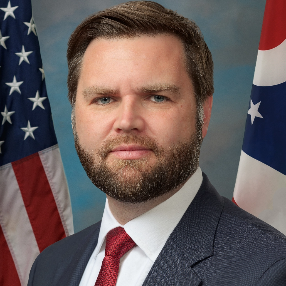 SOURCE National Journal’s Almanac+.
PRESENTATION CENTER 7/16/24
RNC recap: Tuesday, July 16
TRUMP CHALLENGERS NOW ENDORSERS
Ron DeSantis, Nikki Hayley, and Vivek Ramaswamy endorsed Trump
DeSantis received greater applause than Hayley while Hayley received a few boos
Hayley praised Trump’s foreign policy and urged voters to support Trump over Biden for the “sake of our nation”
DeSantis displayed unity amongst the party as he applauded Trump as a strong Commander in Chief and criticized Biden’s age
MAINTAING A STRONG GOP
Republican officials claimed Democrats win elections through the votes of illegal immigrants or noncitizens
Co-chair of the national Republican party and Trump’s daughter-in-law Lara Trump appealed to moderate voters with emotional remarks on Trump’s assassination attempt
12 GOP candidates spoke on the importance of a Republican Congressional majority while  emphasized inflation, foreign policy, and immigration in alignment with Trump’s policy agenda
BORDER SECURITY AND ANTI-CRIME
Policy remarks focused on increasing border security with Trump’s wall and putting financial pressure on China
Senator Ted Cruz blamed Democrats for the surgency of violent illegal immigrants, claiming to be a spokesperson for young women victimized by immigrants
Madeline Brame, the mother of a veteran who was killed in 2018, was a crowd favorite who criticized Democrats’ lenient crime policies as a betrayal of minority communities
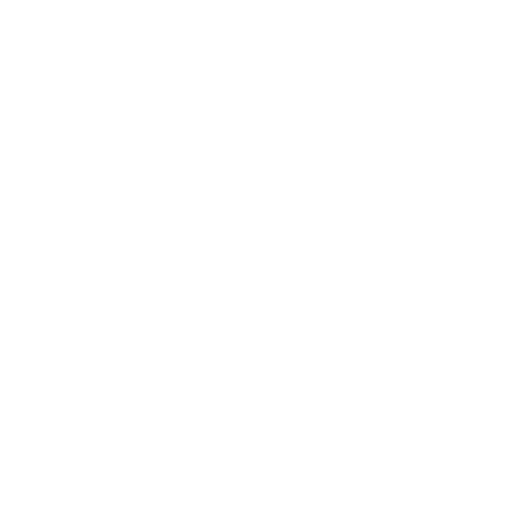 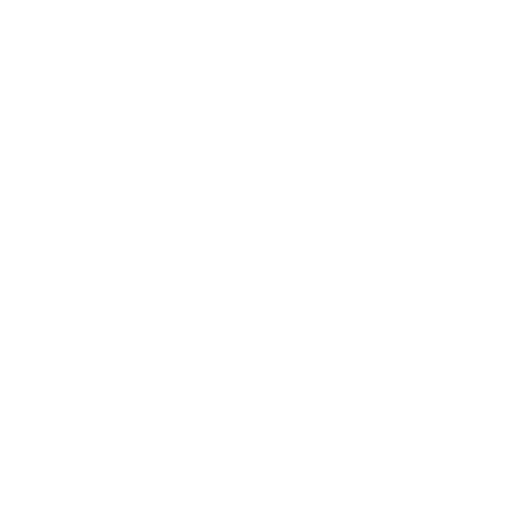 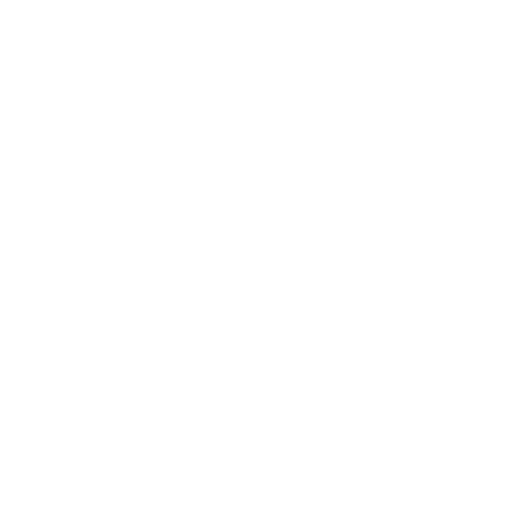 SOURCE The Washington Post, National Journal, CNN, NY Times.
PRESENTATION CENTER 7/17/24
[Speaker Notes: Sources: 

Gregory Krieg and Eric Bradner, “Takeaways from the second night of the Republican National Convention,” CNN, July 17, 2024, https://www.cnn.com/2024/07/17/politics/takeaways-rnc-day-2/index.html

The New York Times Staff, “Fact-Checking Day 2 of the Republican National Convention,” The New York Times, July 17, 2024, https://www.nytimes.com/live/2024/07/17/us/rnc-fact-check

James Oliphant and Gram Slattery, “Trump vice presidential pick J.D. Vance in spotlight at Republican convention,” Reuters, July 17, 2024, https://www.reuters.com/world/us/trump-lauded-by-former-rivals-haley-desantis-show-unity-republican-convention-2024-07-17

George Fabe Russell, “Watch Florida Gov. Ron DeSantis' speech at the Republican National Convention,” USA TODAY NETWORK, July 16, 2024, https://www.usatoday.com/story/news/politics/elections/2024/07/16/ron-desantis-speech-rnc/74407150007/

Aaron Blake, “4 takeaways from Night 2 of the Republican National Convention,” The Washington Post, July 16, 2024, https://www.washingtonpost.com/politics/2024/07/16/rnc-day-2-takeaways-nikki-haley-ron-desantis/

Nicholas Anastácio and Savannah Behrmann, “Future of the Senate—maybe—previewed at RNC,” The National Journal, July 16, 2024, https://www.nationaljournal.com/s/725564/the-senate-speaks-maybe/?unlock=ZE05HTN6U3WAPNRV&mkt_tok=NTU2LVlFRS05NjkAAAGUYFNxRS1Hb4Y8rKXzZtqcNDuaOVXuW1fhJonxtpjEXFRXvdUnPPeG6TRFIqT_qoJYcG_twJ7szpnoOd0bXmFbUdIqwnZeR3hydWcNoPvoxGt6MQ]
RNC recap: Wednesday, July 17
FIRST SPEECH BY RUNNING MATE JD VANCE
Senator Vance depicted his biography, political visions, and young age for nearly an hour
Vance appealed to common American workers by emphasizing increases to American-made products and not catering to elites
Almost as important was what Vance did not speak on; Vance did not express support for a  widespread abortion ban, his opposition to America funding for Ukraine, or his 2020 election denials
FOREIGN POLICY
Severe critiques of Biden’s Afghanistan withdrawal were delivered in emotional speeches of 6 out of 13 of the servicemen killed
Elected Republican officials blamed Biden’s weakness as Commander in Chief for the Russia-Ukraine and Israel-Hamas conflicts
Parents of an American hostage still held by Hamas recounted the personal phone call they received from Trump as Republicans gave their support to Israel
FAMILY AFFAIR
Donald Trump Jr., his daughter Kai Trump, and his fiancée Kimberly Guilfoyle all spoke about Trump’s strength through the assassination attempt
Usha Vance introduced her husband before his speech with admiration for his service in the Marines
Four convicted criminals seen as close Trump allies attended; previous trade adviser Peter Navarro claimed himself and Trump were wrongfully convicted as political prosecution
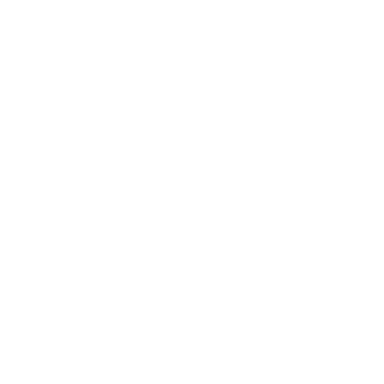 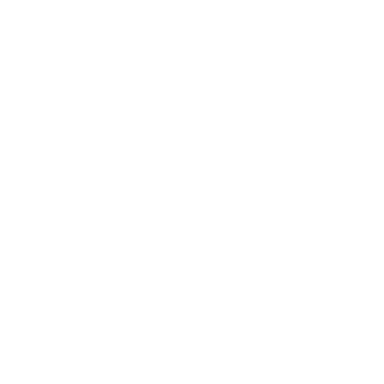 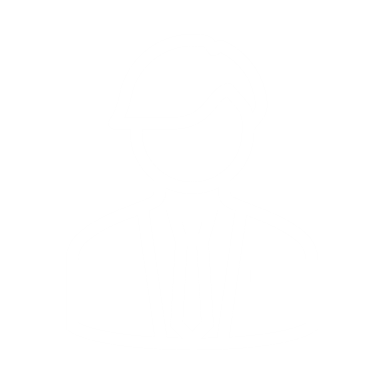 SOURCE The Washington Post, CBS, NPR, NY Times.
PRESENTATION CENTER 7/18/24
[Speaker Notes: Sources: 

Asma Khalid, Danielle Kurtzleben, Mara Liasson, Casey Morell, “Who is J.D. Vance? Hear from Republican delegates — and the candidate himself,” NPR, July 18, 2024, https://www.npr.org/2024/07/17/1197964701/the-npr-politics-podcast-draft-07-17-2024

Jonathan Weisman, “Takeaways From Day 3 of the Republican Convention,” The New York Times, July 18, 2024, https://www.nytimes.com/2024/07/17/us/politics/takeaways-rnc-day-3.html?campaign_id=9&emc=edit_nn_20240718&instance_id=129078&nl=the-morning&regi_id=226479482&segment_id=172470&te=1&user_id=6ee270f9b14a47641d4c5cffe29a1dee

Lisa Lerer, “Opposition to Abortion Rights Is at Center of J.D. Vance’s Political Career,” The New York Times, July 17, 2024, https://www.nytimes.com/2024/07/17/us/politics/jd-vance-abortion.html?campaign_id=9&emc=edit_nn_20240718&instance_id=129078&nl=the-morning&regi_id=226479482&segment_id=172470&te=1&user_id=6ee270f9b14a47641d4c5cffe29a1dee

George Fabe Russell, “Watch Florida Gov. Ron DeSantis' speech at the Republican National Convention,” USA TODAY NETWORK, July 16, 2024, https://www.usatoday.com/story/news/politics/elections/2024/07/16/ron-desantis-speech-rnc/74407150007/

Aaron Blake, “4 takeaways from Night 3 of the Republican National Convention,” The Washington Post, July 17, 2024, https://www.washingtonpost.com/politics/2024/07/17/rnc-day-3-highlights-jd-vance/

“JD Vance: Trump sacrificed much to ‘fight for the people of our country,” CNBC, July 17, 2024, https://www.cnbc.com/2024/07/17/rnc-day-3-live-updates.html#:~:text=JD%20Vance%3A%20Trump%20sacrificed%20much%20to%20%E2%80%98fight%20for%20the%20people%20of%20our%20country%E2%80%99]
RNC recap: Thursday, July 18
TRUMP FORMALLY ACCEPTS GOP NOMINATION 
Trump’s acceptance speech was the last event of the four-day long convention
Before Trump’s keynote speech, Terry Bollea whose stage name is Hulk Hogan, tore off his suit to reveal a Trump Vance tank top, to the crowd’s delight
At 92 minutes, Trump’s address broke his own record for the longest nomination acceptance speech in at least a half-century
UNITY AND DIVISION

The beginning of Trump’s speech focused on the assassination attempt in granular detail; Trump recounted that he was “not supposed to be here” 
The former president opened his speech stating, “the discord and division in our society must be healed”
He later said, “we must not criminalize dissent or demonize political disagreement,” directly setting up an attack on Democrats for “weaponizing the justice system”
ECONOMY AND IMMIGRATION
The speech did not touch on Trump’s court cases, it instead mostly highlighted economic plans, immigration policies, and restoring respect to the US on the world stage
Trump said he will drive down inflation by lowering energy costs and advancing additional tax cuts
Trump promised to end the “border nightmare” on his first day in office, expressing that the border is “at the heart of the Republican platform”
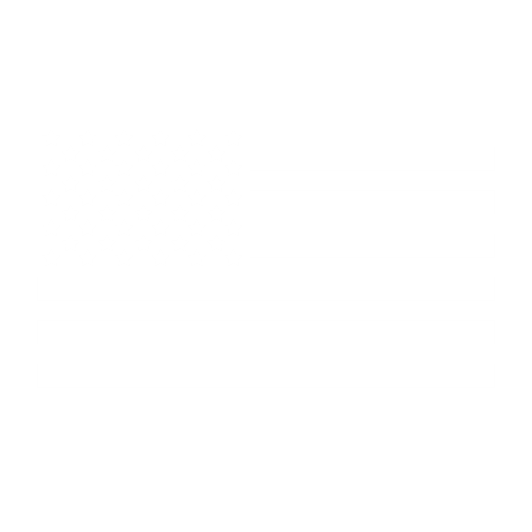 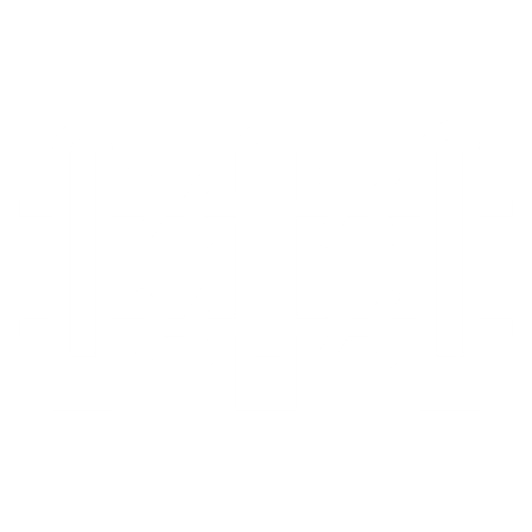 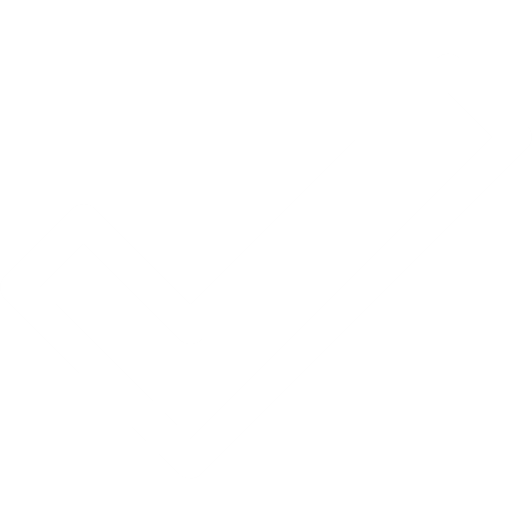 SOURCE CNN, NBC News, NY Times, Politico.
PRESENTATION CENTER 7/19/24
[Speaker Notes: Sources: 

Antoinette Radford et al, “Day 4 of the 2024 Republican National Convention,” CNN, accessed July 19, 2024, https://www.cnn.com/politics/live-news/rnc-republican-national-convention-07-18-24#h_861c7b674e935877304ee1496baf19f1 

“RNC day 4 highlights: Trump makes first major speech since rally shooting,” NBC News, accessed July 19, 2024, https://www.nbcnews.com/politics/2024-election/live-blog/rnc-trump-republican-convention-live-updates-rcna161245

Tim Balk and Maya King, “‘Trumpmania’: Hulk Hogan Rips Off His Shirt, and Republicans Go Wild,” New York Times, accessed July 19, 2024, https://www.nytimes.com/2024/07/18/us/politics/hulk-hogan-rnc-speech-trump.html

“Read the Transcript of Donald J. Trump’s Convention Speech,” New York Times, accessed July 19, 2024, https://www.nytimes.com/2024/07/19/us/politics/trump-rnc-speech-transcript.html

Jared Mitovich, “Here’s Thursday night’s lineup of RNC speakers,” Politico, accessed July 19, 2024, https://www.politico.com/live-updates/2024/07/18/rnc-live-updates-coverage/tonights-speakers-00169376]